56 MHz cavity commissioning, plans for shutdown and next run
Qiong Wu 
On behalf of the team
August 14, 2014
The Team
Steve Bellavia, Sergey Belomestnykh, Ilan Ben-Zvi, Tony Curcio, Lenny DeSanto, Rich DiFranco, Bill Eisle, Charlie Folz, Darryl Goldberg, Manny Grau, Heather Hartmann, Peggy Harvey, Tom Hayes, Chung Ho, Jerry Huang, Jim Jamilkowski, Prerana Kankiya, Mike Mapes, Kevin Mernick, Gary McIntyre, Gary Miglionico, Geetha Narayan, Paul Orfin, Chien-Ih Pai, Jonathan Reich, Scott Seberg, Freddy Severino, Brian Sheehy, Loralie Smart, Kevin Smith, Tom Tallerico, Roberto Than, Charlie Theisen, Joe Tuozzolo, Dan Weiss, Qiong Wu, Alex Zaltsman, Yi Zhang, and more…
Special Thanks to Mike Blaskiewicz and Mike Brennan
The Cavity
The 56 MHz cavity is a niobium superconducting quarter wave resonator. It is a beam driven cavity.
The 56 MHz cavity will increase the RHIC luminosity by providing very large RF buckets to combat IBS diffusion.
The cavity does not have sufficient tuning range to follow the large frequency change during the energy ramp, so it is turned on only after reaching store.
The cavity fundamental mode is detuned and strongly damped during injection and acceleration.
A 1 kW amplifier is connected to the cavity to : i) achieve required amplitude and phase stability; ii) provide conditioning capability; iii) make up power for intrinsic losses.
At store, the fundamental damper is withdrawn and then the cavity frequency is tuned (approaching from below the beam h=720 line) to achieve an operating voltage of 2.0 MV.
A piezo tuner is employed to minimize wear on the stepper tuner and potentially compensate mocrophonics.
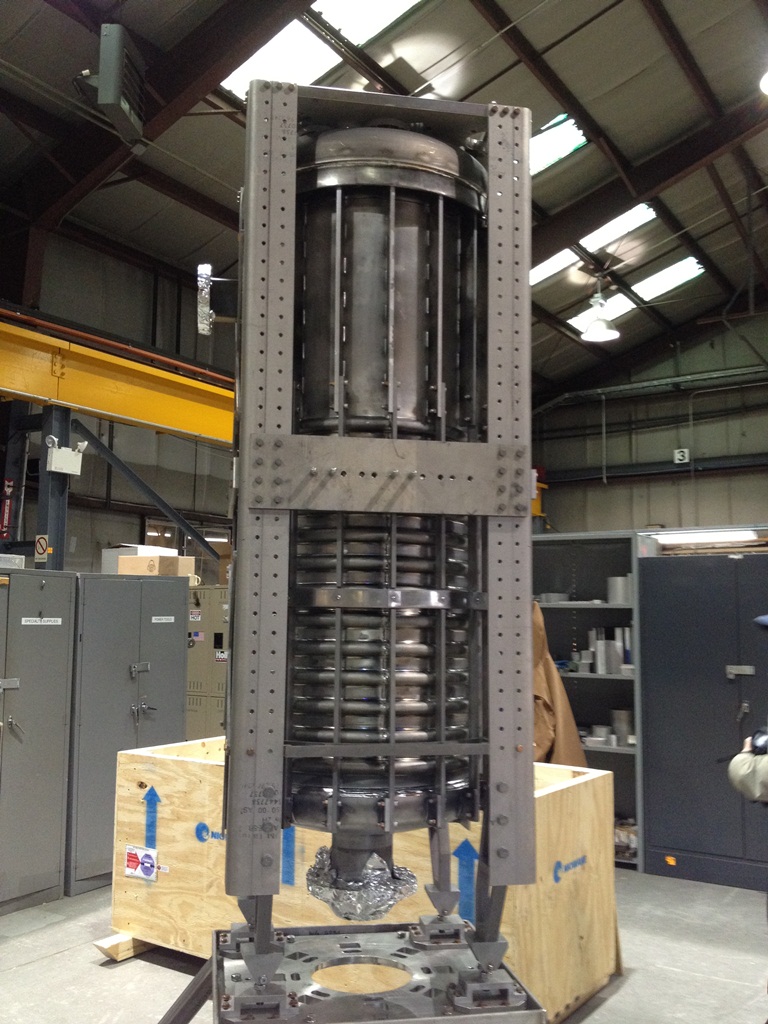 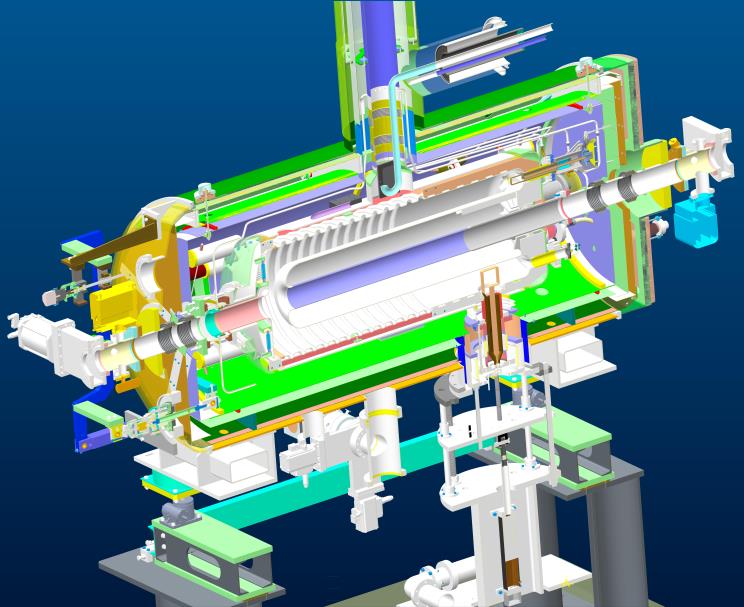 HOM coupler
helium supply
vacuum vessel
helium vessel
tuning
Thermal shield
magnetic shield (x2)
fundamental damper
cavity
Coupler Ports
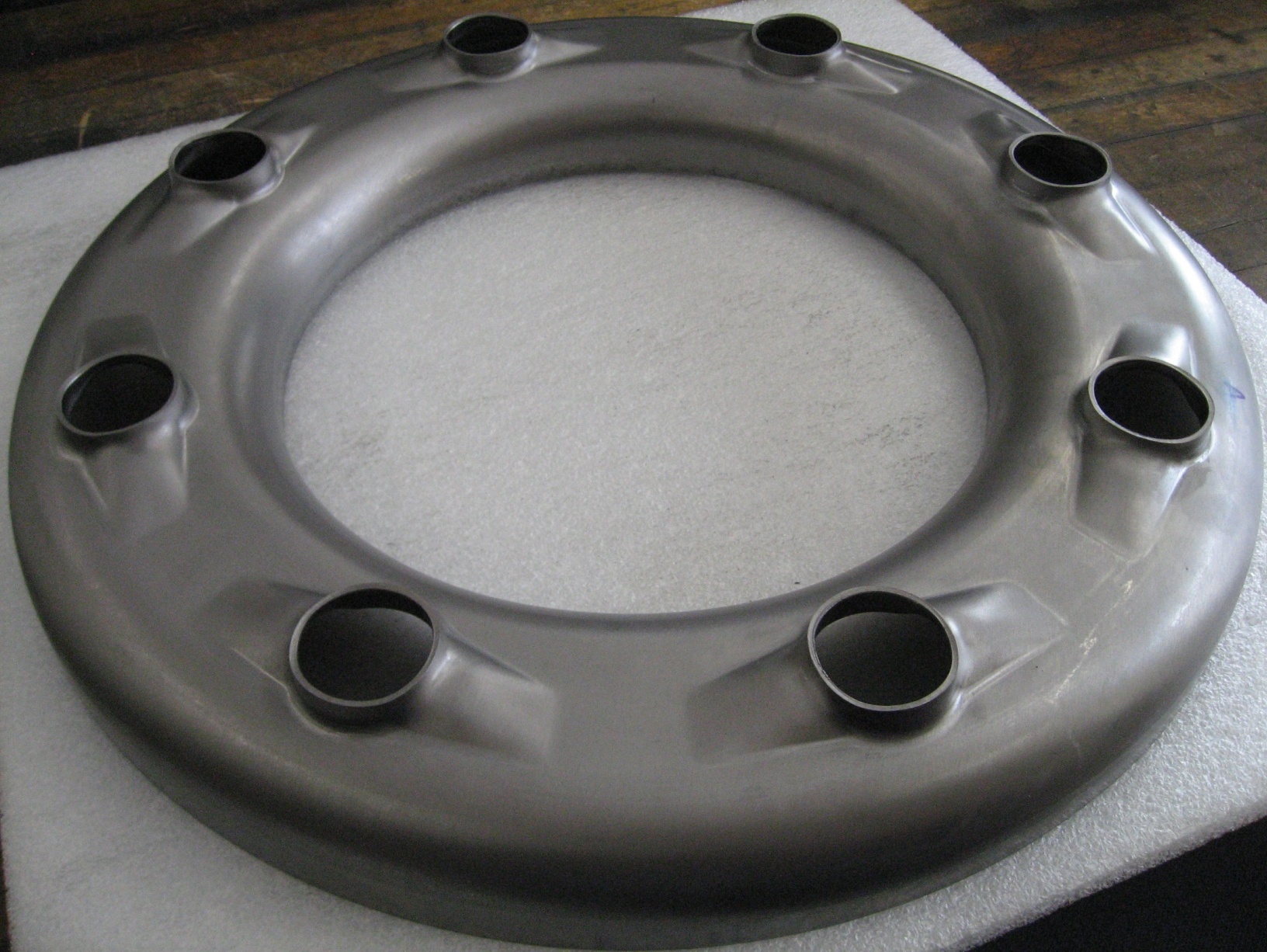 The cavity has 8 chemical cleaning ports at the rear end. The ports are occupied by 4 HOM dampers, 1 fundamental power coupler (FPC), 1 pickup probe, and 2 IR quench detectors.
8 Chemical cleaning ports
IR detectors
HOM dampers
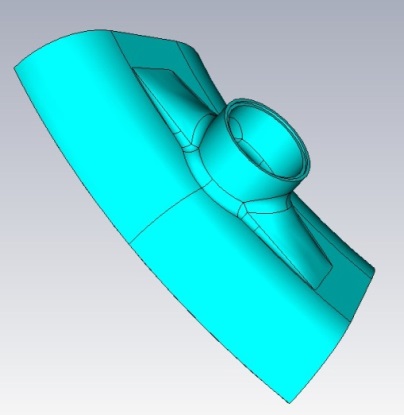 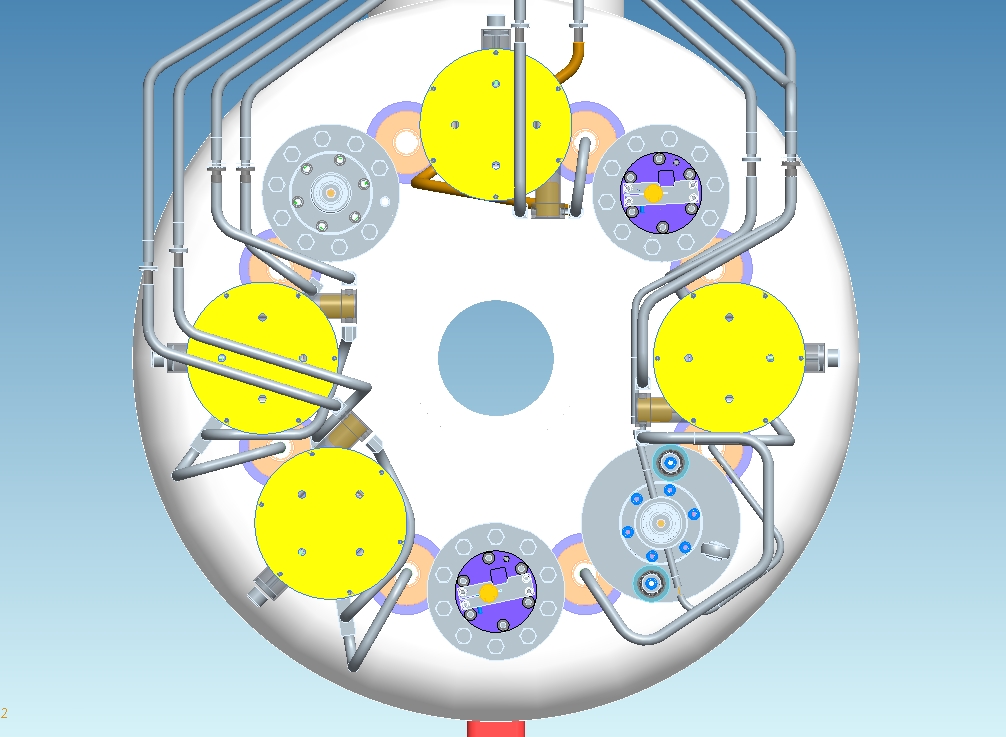 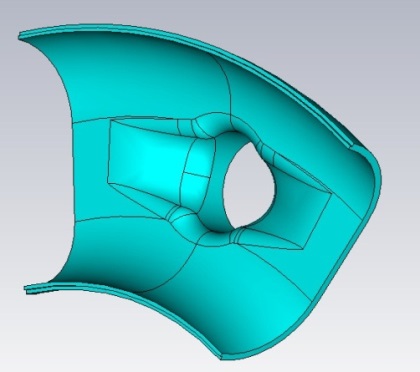 FPC
PU
Cavity Parameters @ 2MV
Installation in RHIC
56 MHz cavity is installed in the IP4 area.
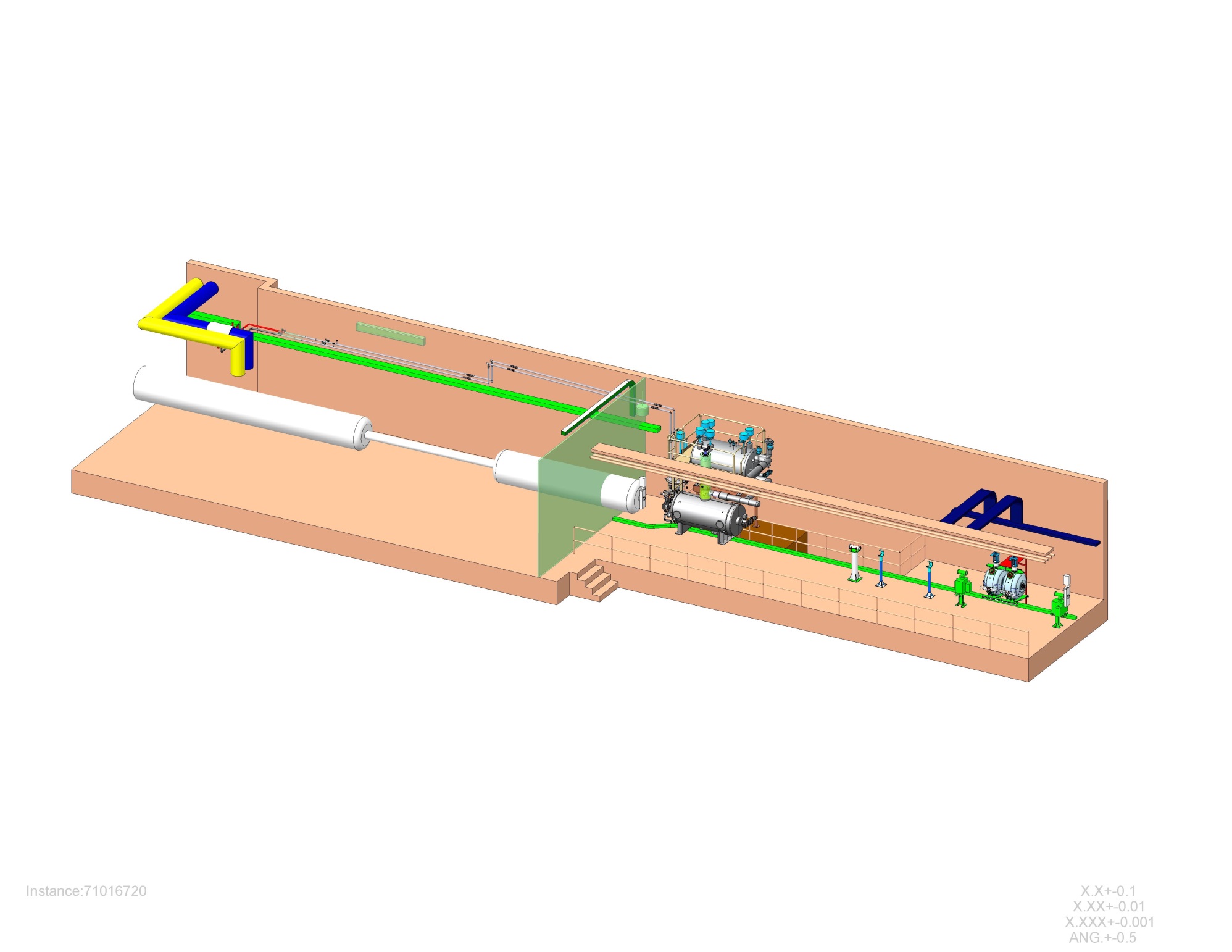 56 MHz Cavity Cryostat
D0
DX
Quiet Helium Source
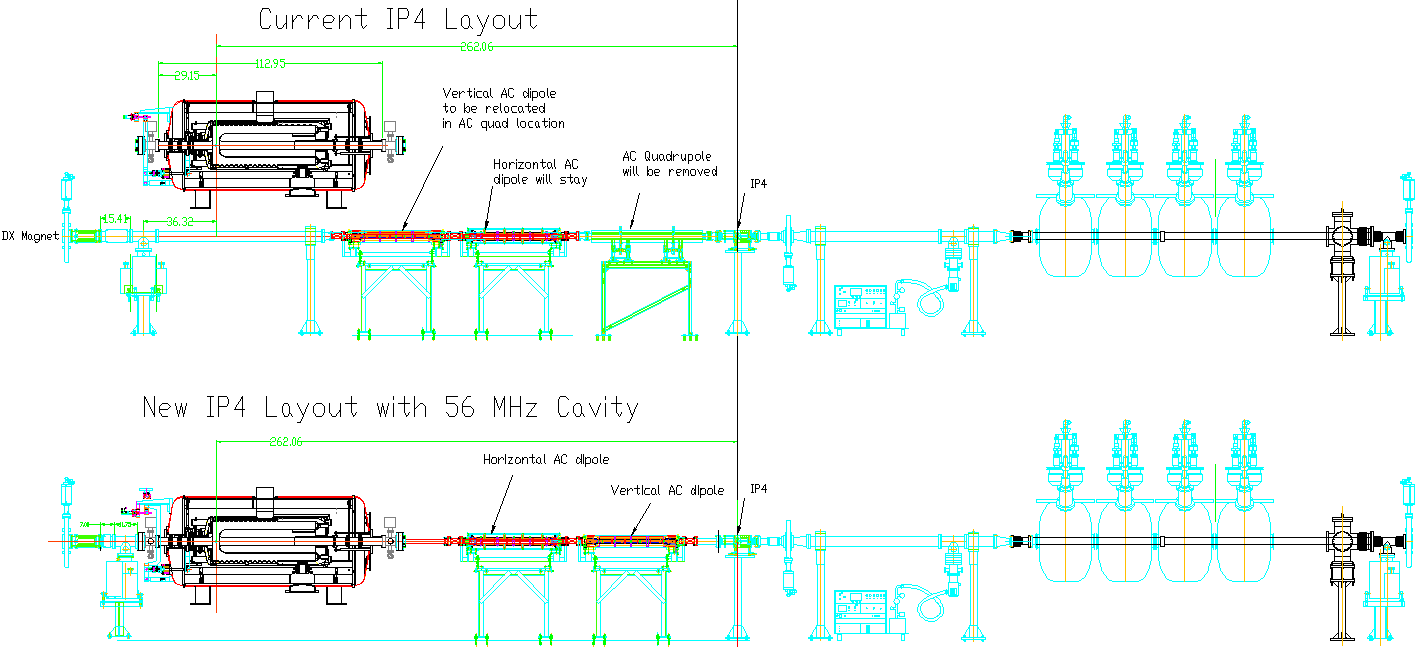 IP4with the 56 MHz cavity installed
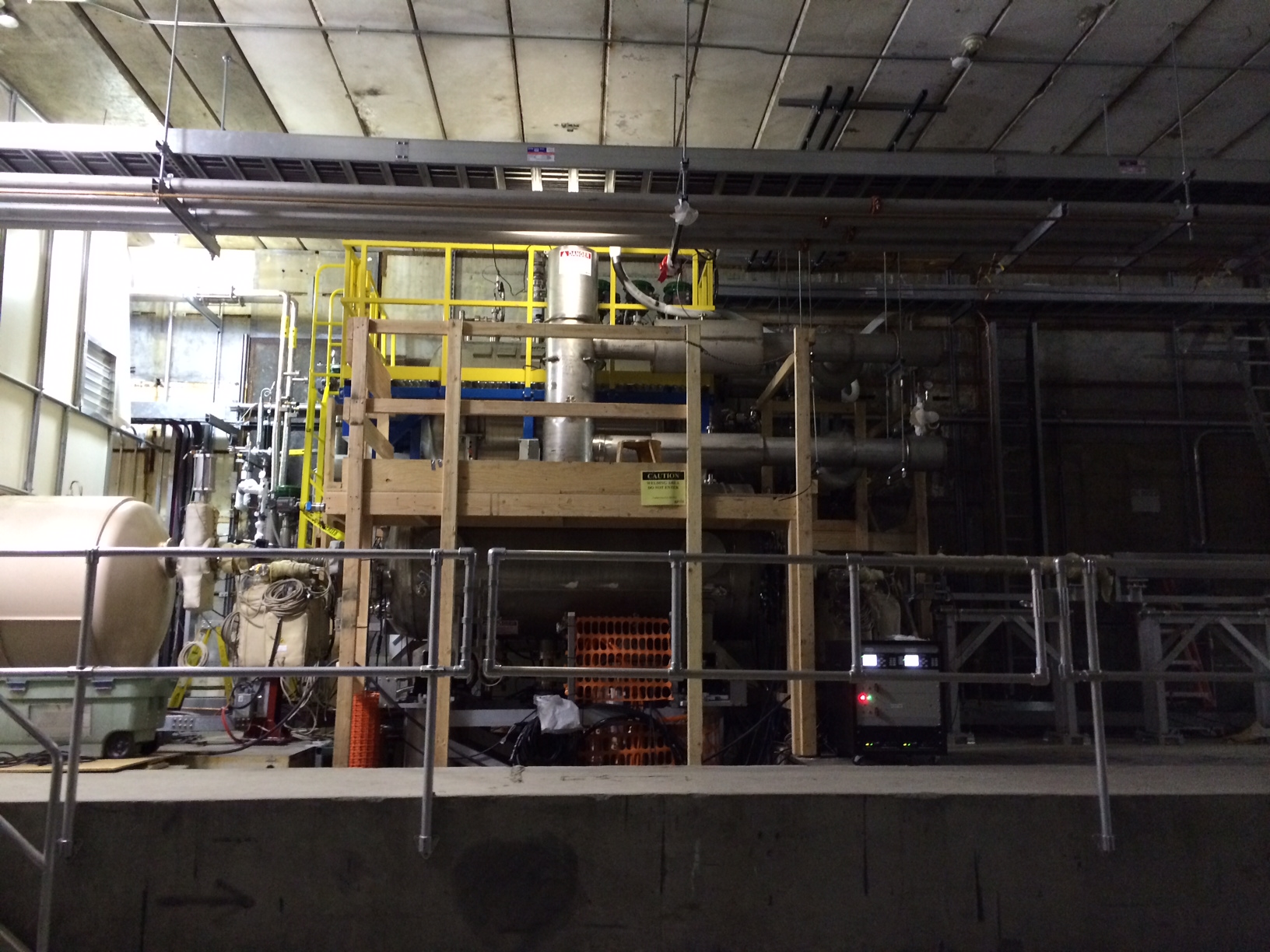 Cavity at IP4
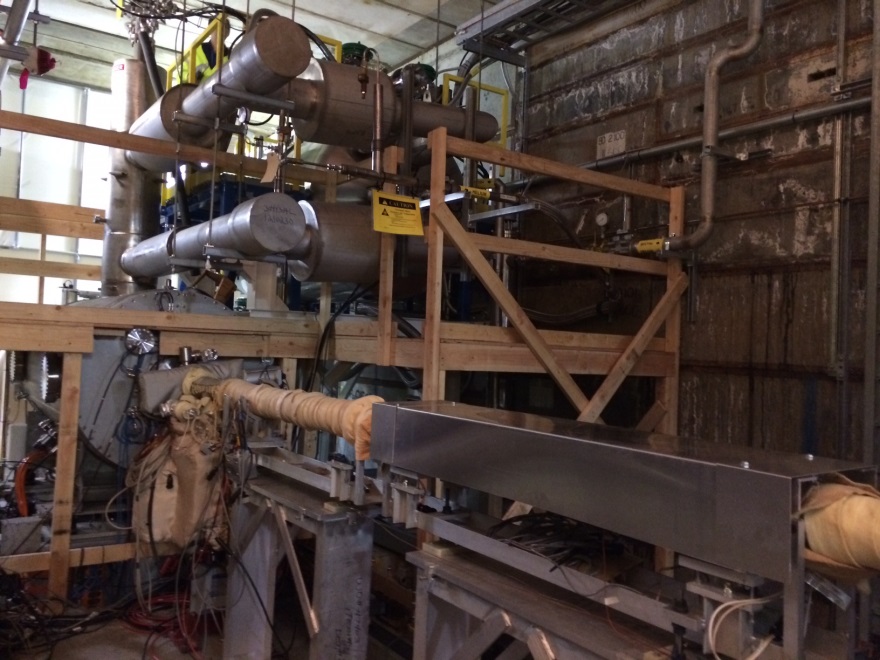 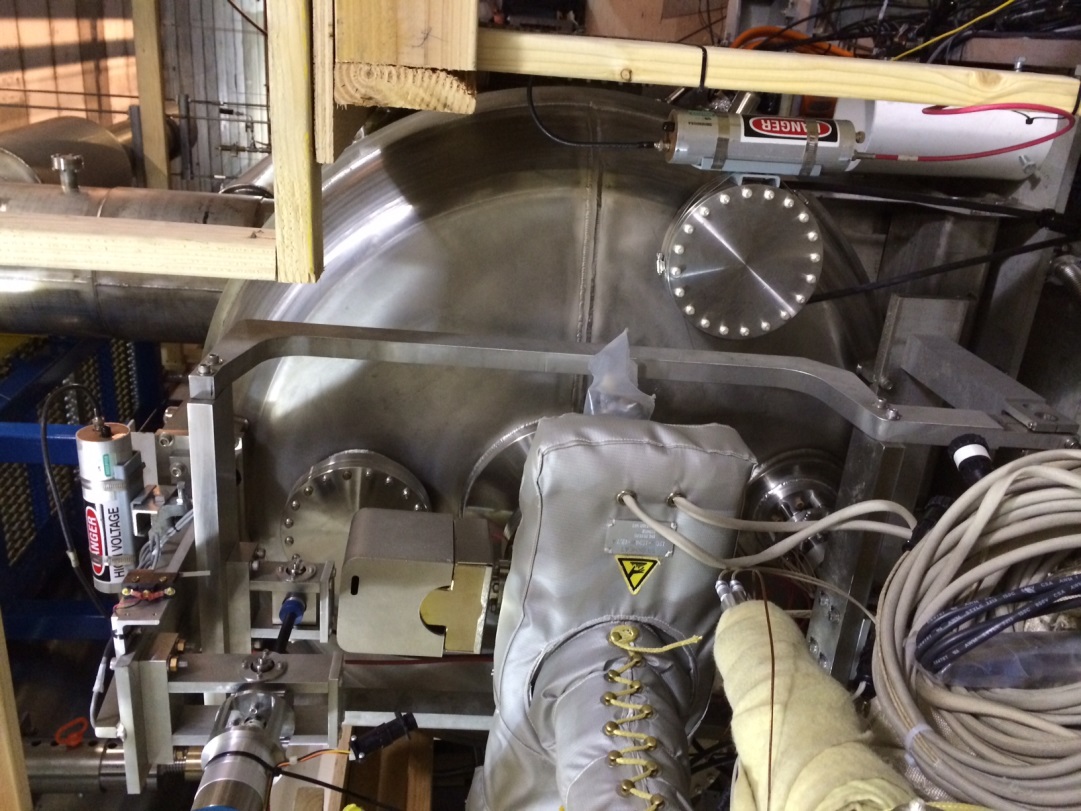 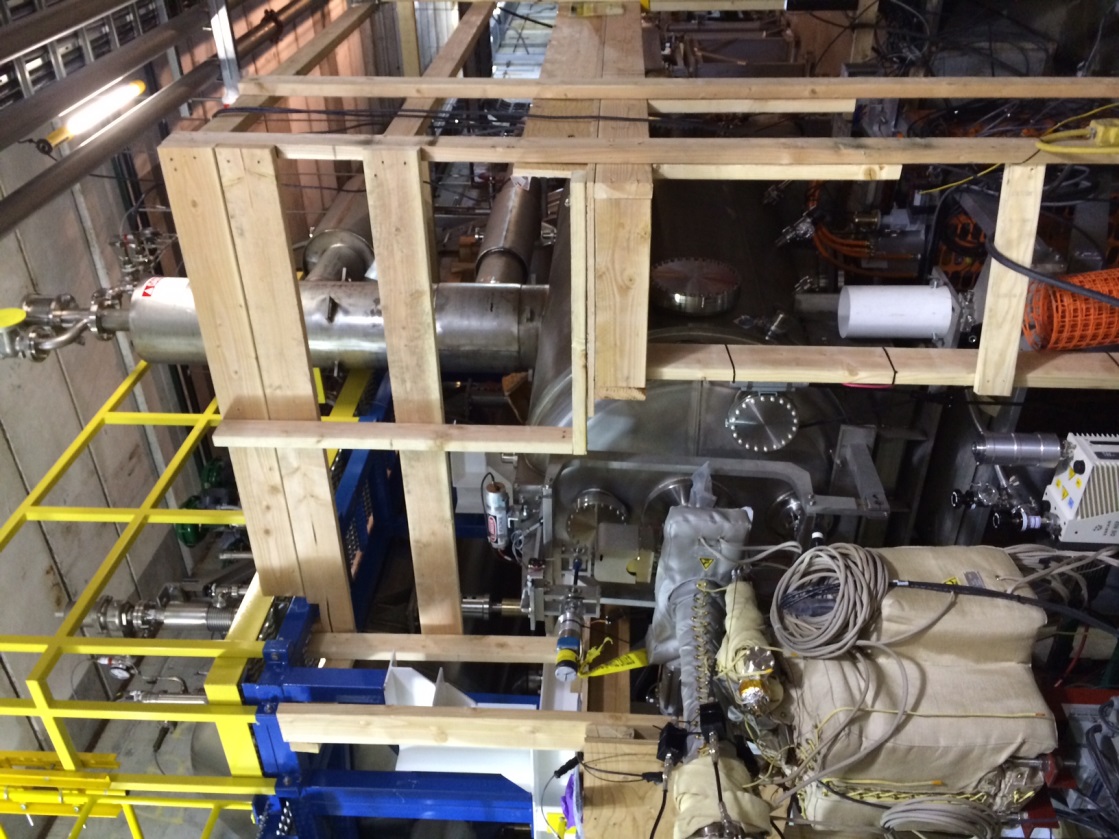 S. Belomestnykh: 56 MHz SRF cavity
56MHz Statistics for Run 14:
9 dedicated Machine Development time slots for 56 MHz SRF cavity with a total of 52.5 hours:
7 hours of RF development time on Maintenance Day:
Commissioning Problems (1): HOM Coupler Quench
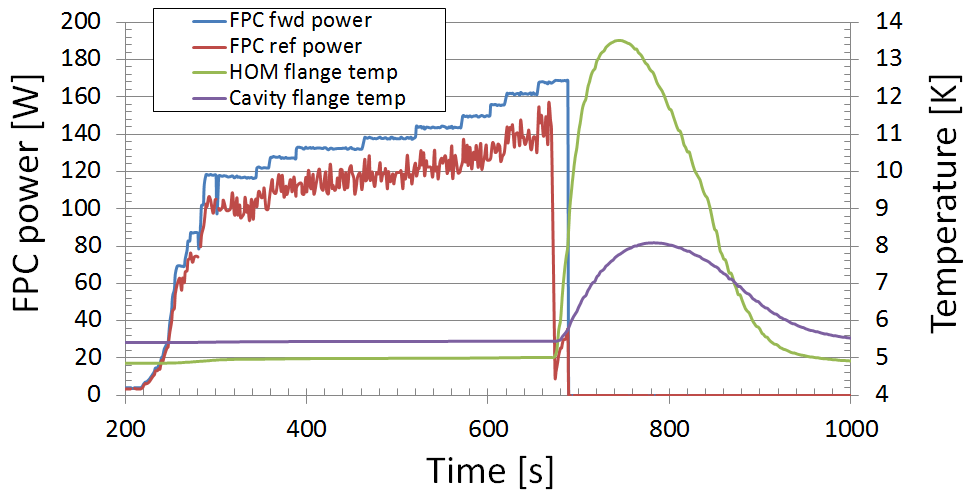 The cavity voltage was limited by a quench in the HOM coupler assembly. 
The maximum reached cavity voltage was:
350 kV DC
550 kV pulsed with amplifier
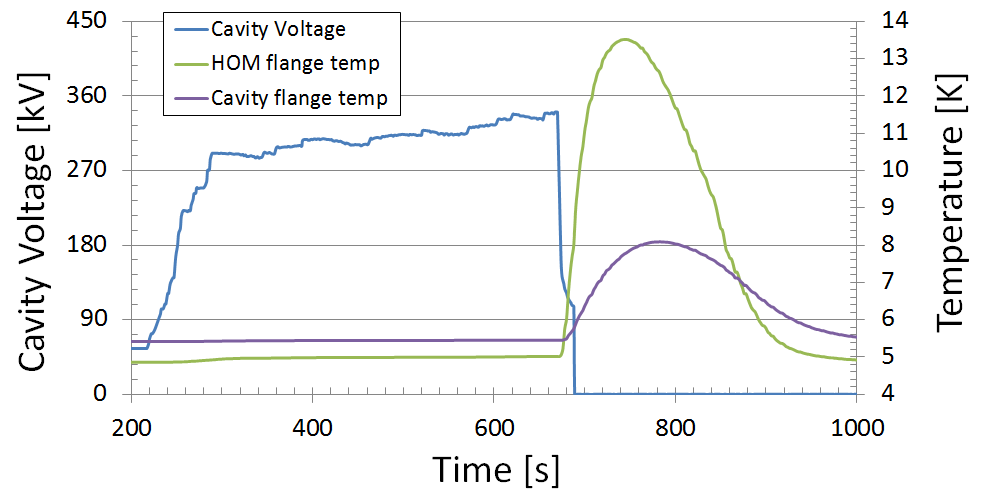 The LLRF measured voltage is 10% lower than the Schottky calibration.
Thermal analysis of the HOM coupler quench
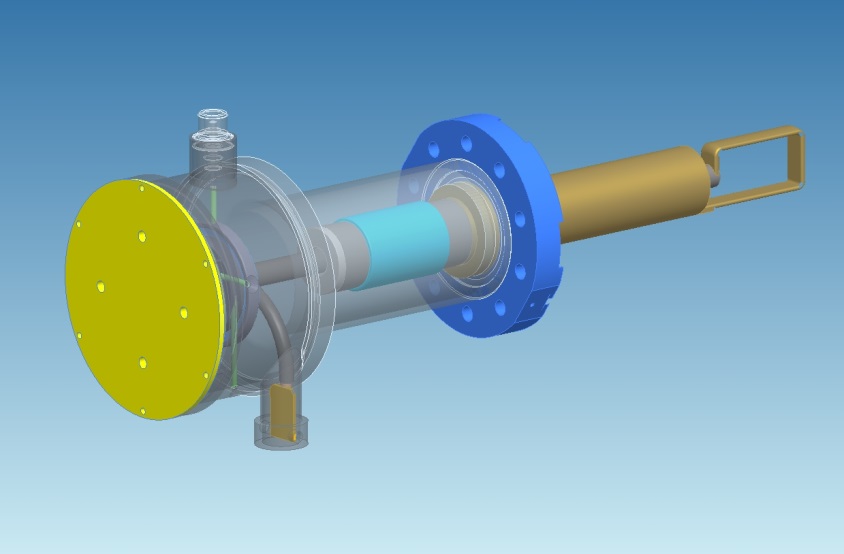 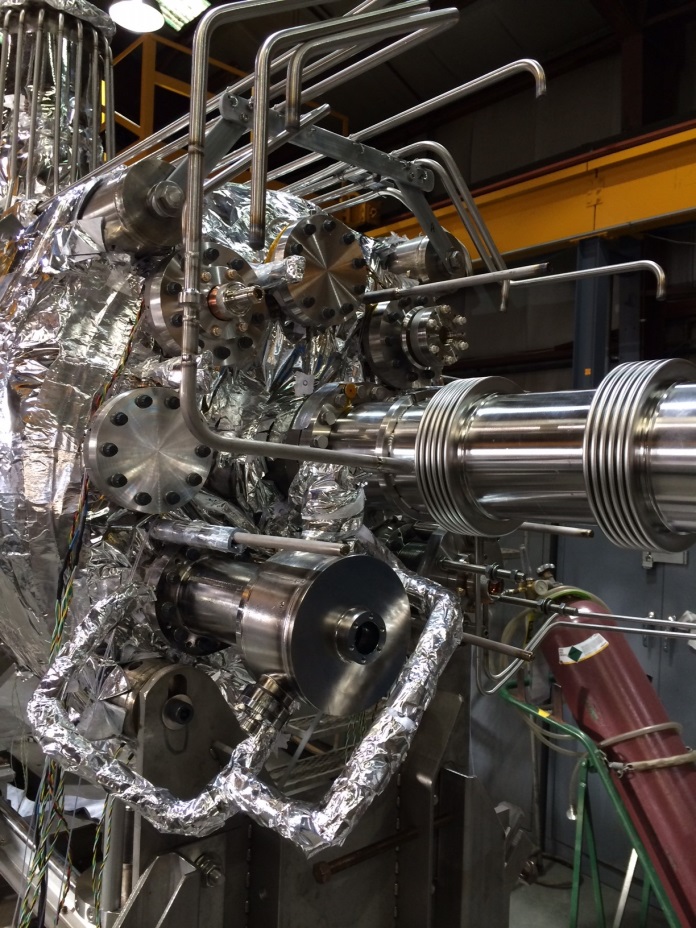 3D model of the HOM coupler assembly (left) and view after installed on the cavity (right).
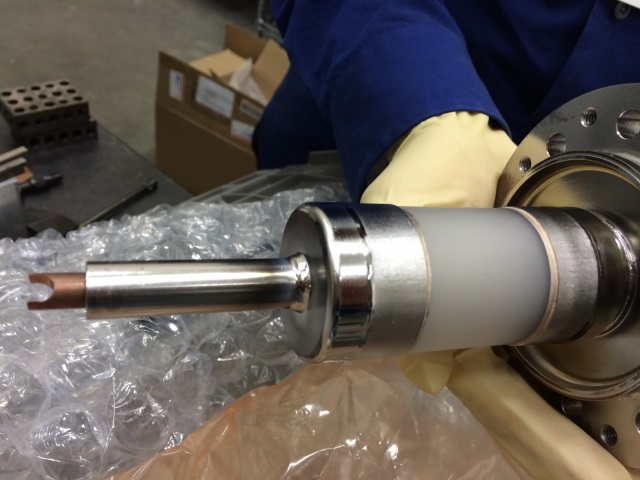 The HOM coupler has a sapphire RF window that is designed for separating the high-pass filter section from the cavity vacuum.
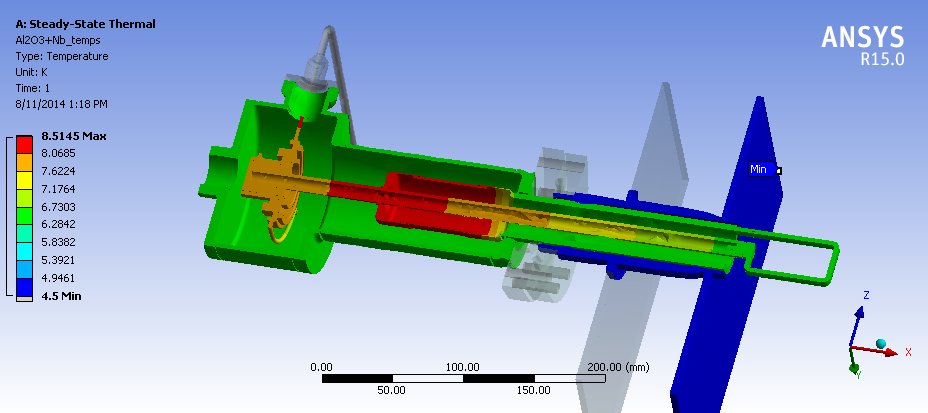 The braze material at the sapphire – Nb cuff joint is InCuSil, which is normal conducting at 4.5 K.
Thermal analysis (Steve Bellavia) shows that at 1/6th of the design field, the InCuSil material would bring the adjacent Nb (Tc = 9.2 K) to 8.5 K. It is currently our best candidate for the quench.
Max: 8.5 K
Min: 4.5 K
Commissioning Problems (2): MPS pulled the permit 4 times:
Commissioning Success: 
First RHIC operation on June 12, 19:00, fill # 18414.
The cavity was parked at 300kV for the full store.
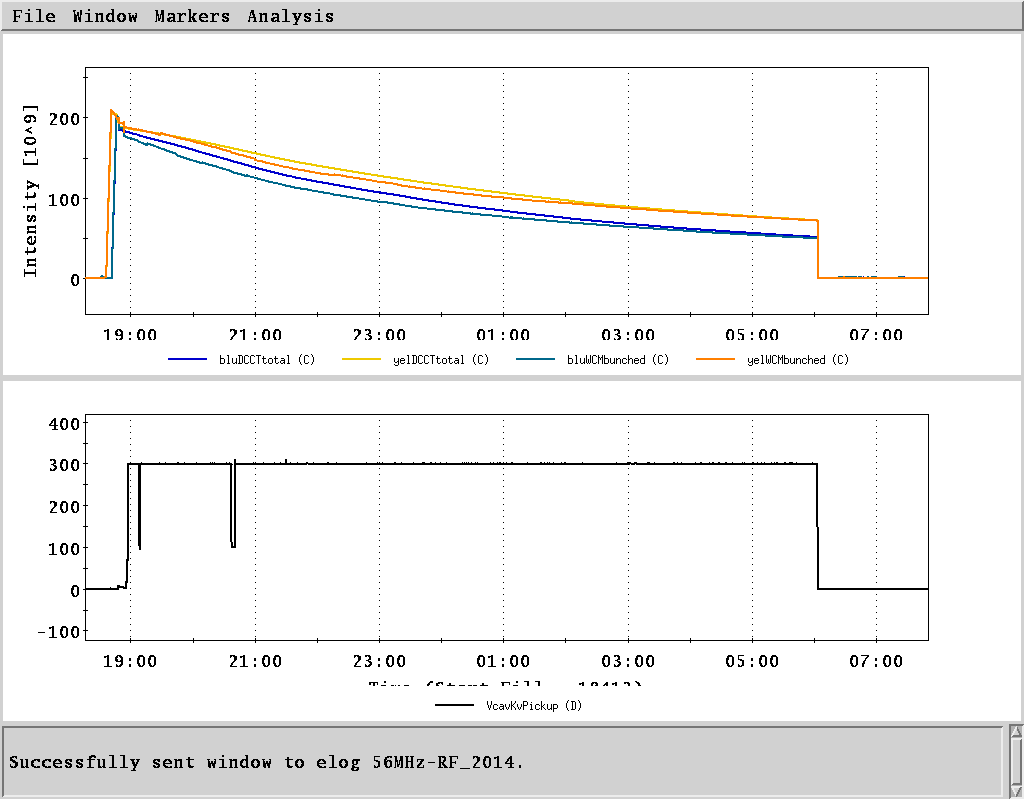 56 MHz Cavity effect on beam:
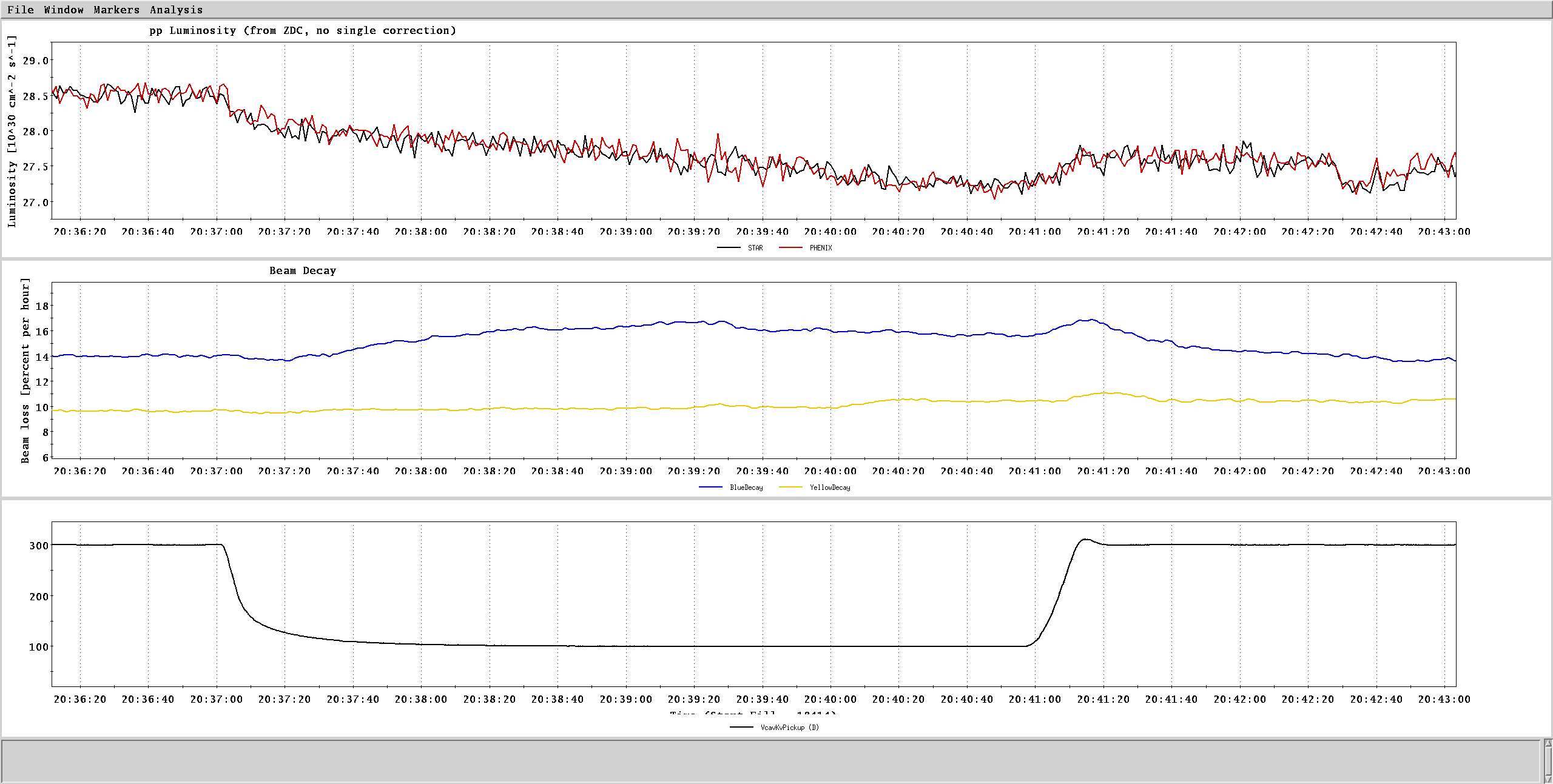 We observed change in the luminosity (increased by ~3%) as well as bunch length (decreased by ~4.5%) in both rings with the cavity slowly turned on. Fill 18415.
Luminosity
Beam decay
300kV
100kV
Cavity voltage
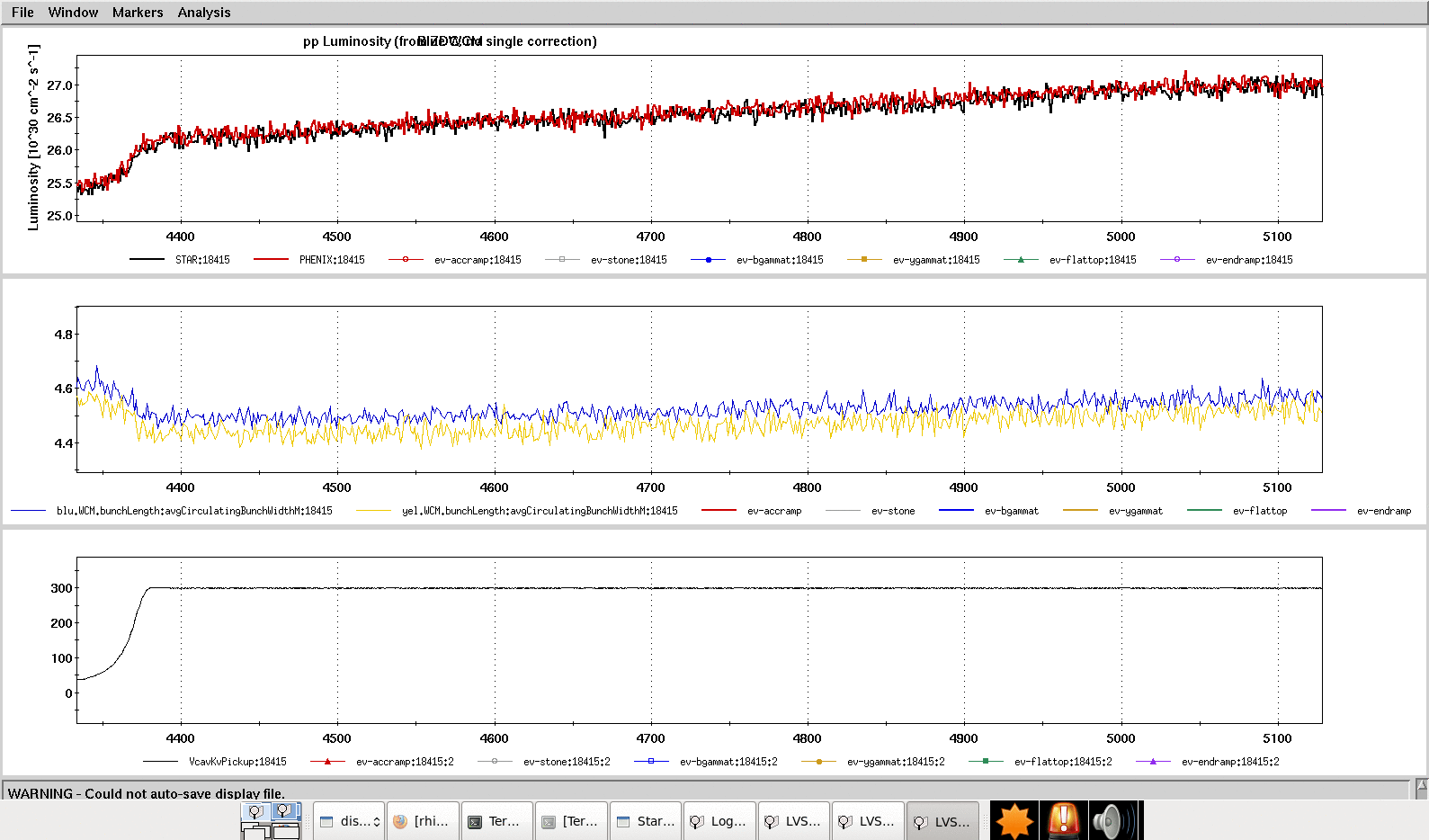 There was a short period of time during fill 18414 where the cavity voltage was brought down to ~100 kV intentionally, and back up to 300 kV after:
The luminosity in the physics experiments had a slight decrease (~3%) at the same time and came back with the cavity voltage. 
The beam loss in the blue ring increased from 14% to 17% in the same period of time.
Luminosity
Bunch length
Cavity voltage
300kV
Fill 18411 without 56 MHz Cavity
Fill 18417 with 56 MHz Cavity
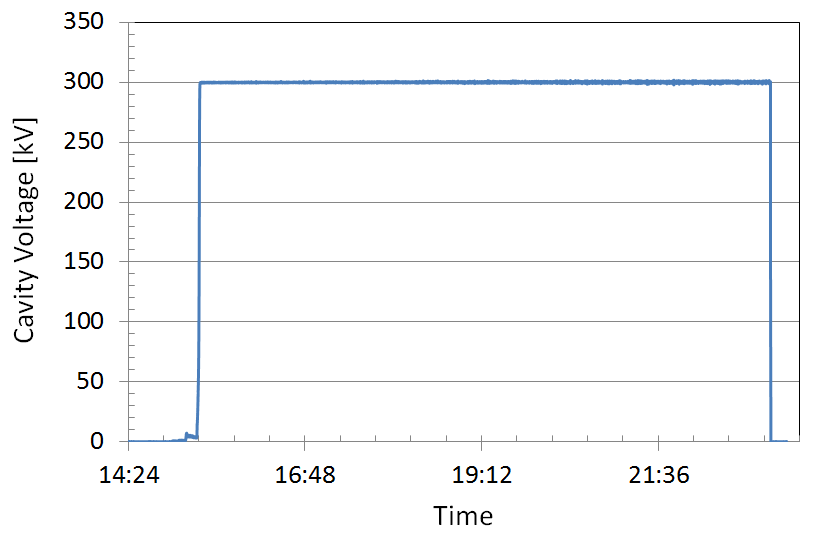 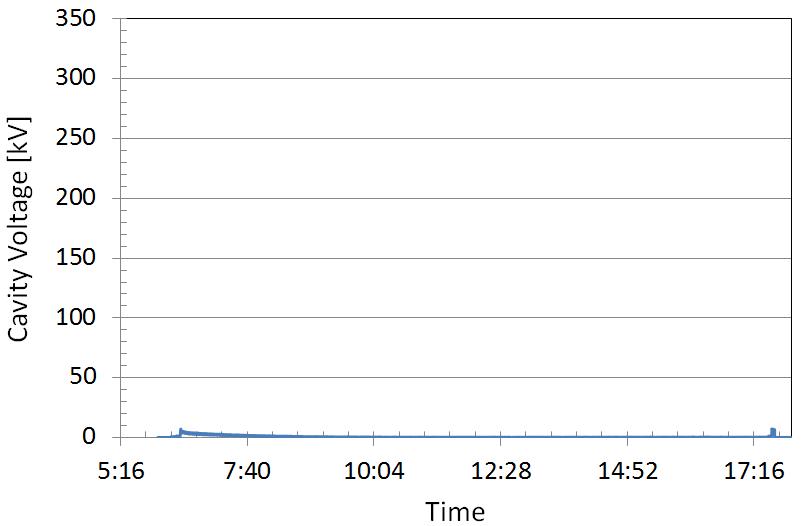 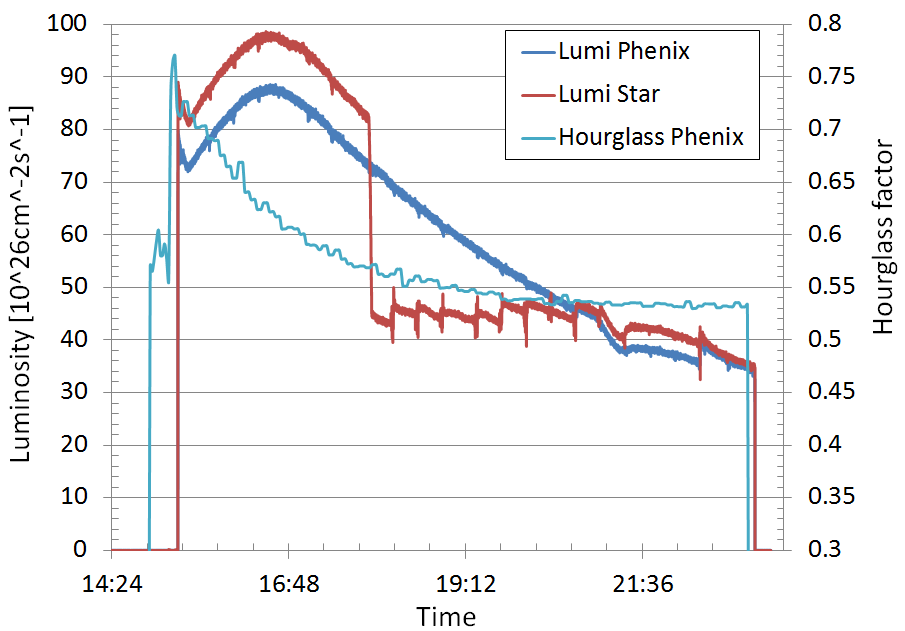 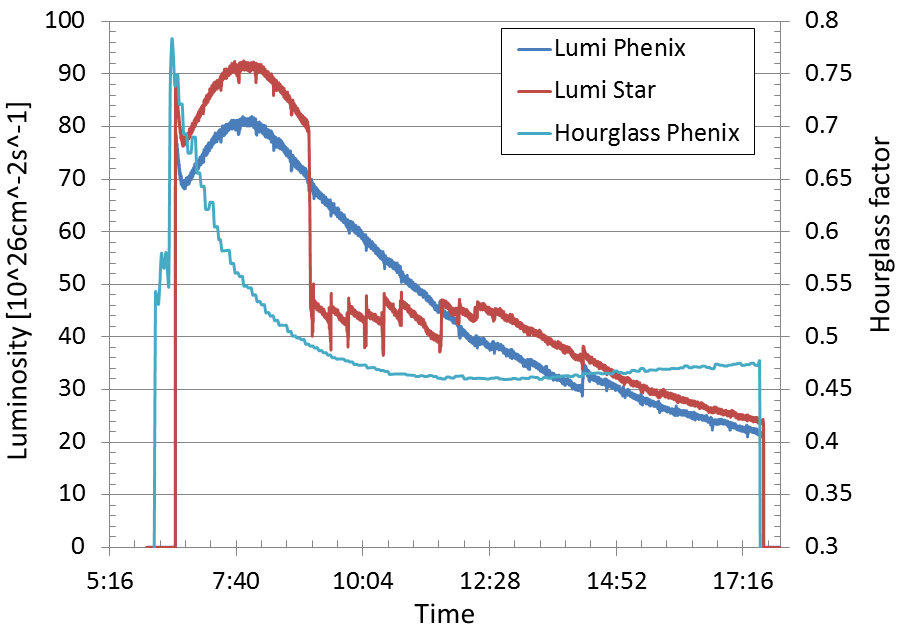 The hourglass effect is reduced by the 56 MHz cavity operated at 300 kV.
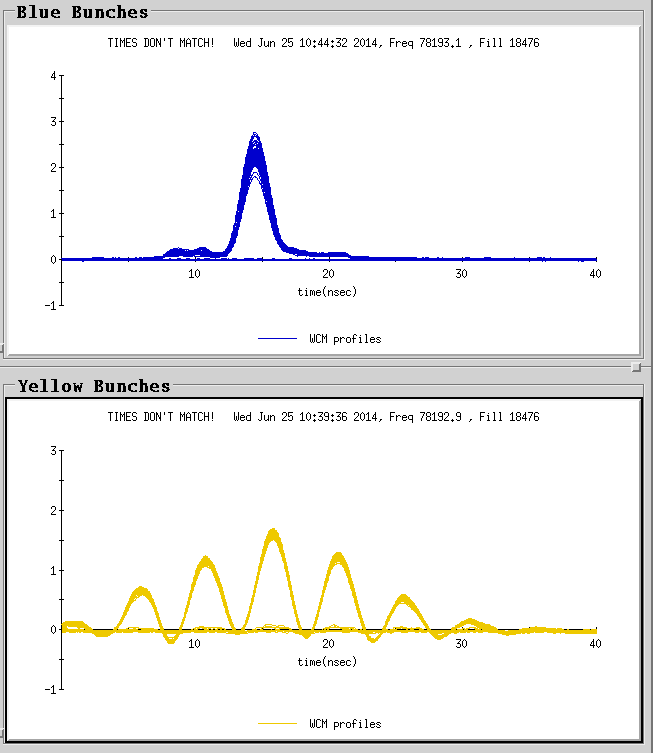 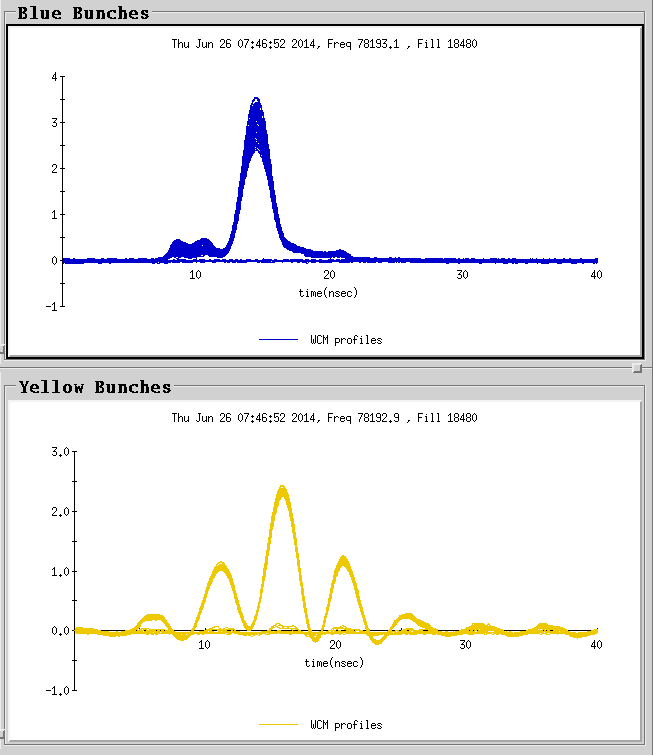 He3 (blue) and Au (yellow): 
Left: Fill 18476 without 56 MHz cavity	Right: Fill 18480 with 56 MHz cavity
During the asymmetrical collisions, the cavity also operated at 300 kV. The population of Au beam in the satellite buckets is squeezed towards the center.
Plan for Run 15
Plans on cavity and related systems:
Complete commissioning and optimization of LLRF system.
Continue investigation and remediation of beam driven ponderomotive instability.
Complete commissioning of LHe system. Achieve quiet, stable operation.
Commission robust protection of cavity and RHIC.
Plan for Run 15 cont’d
Plans on HOM dampers
No HOM damper installed
Pros: 
Cold cavity (4K SC or Gas Cooled NC) is benign to RHIC with FMD inserted.
Damps fundamental and all HOMs.
Guarantees HOM Damper does not limit operating voltage. Potential to:
Achieve 2MV design voltage and investigate operating margin, or identify next limitation 
Can be done with and without beam
Characterize HOMs and their impact on beam stability and lifetime.
Cons:
May not have sufficient HOM damping to operate the cavity with beam
Lean nothing about HOM damper
With HOM damper(s) installed
Pros:
Provides design HOM damping
Provides validation of HOM damper mechanical and RF design
Cons:
If the HOM damper still limits the cavity, no progress will be made for Run 16.
Options:
1 HOM coupler but change braze thickness, same penetration
2 HOM couplers with retracted penetration (can also change braze thickness)
‘Our decision (of having HOM dampers or not) needs to maximize the chance of having an operating cavity in Run-16’ -- Wolfram
Need final decision by September 15th